Ogólnopolska Konferencja Farmaceutyczna Lekarzy Lekarzt Lekarzy Weterynarii, 10-12 czerwca 2022 r. Kołobrzeg.
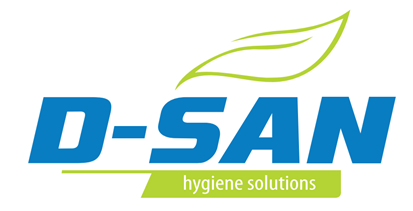 „Automatyzacja procesu dezynfekcji,
przykładem efektywnej i ekologicznej dekontaminacji mikrobiologicznej w przetwórstwie spożywczym" 

Prelegent: Maciej Patalas, D-SAN Solutions Sp. z o.o.
D-SAN SOLUTIONSSp. z o.o.
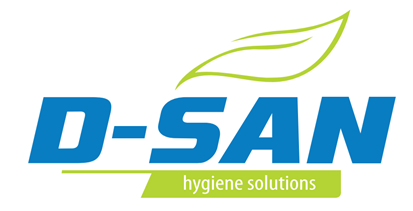 Producent i dystrybutor automatycznych systemów dezynfekcyjnych, zapewniający również serwis gwarancyjny i pogwarancyjny (Made in Poland !) 
Wykorzystywana technologia: zamgławianie drobnokropliste. 
Obsługiwany rynek: przetwórstwo spożywcze (ryby i owoce morza, drób, mięso czerwone, sushi).
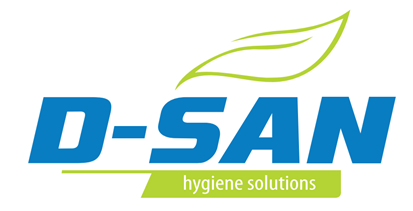 D-SAN /obecność na rynku(05.2022)
34 zakłady spożywcze

56 wdrożonych systemów

51 000 m2 pow. produkcyjnej
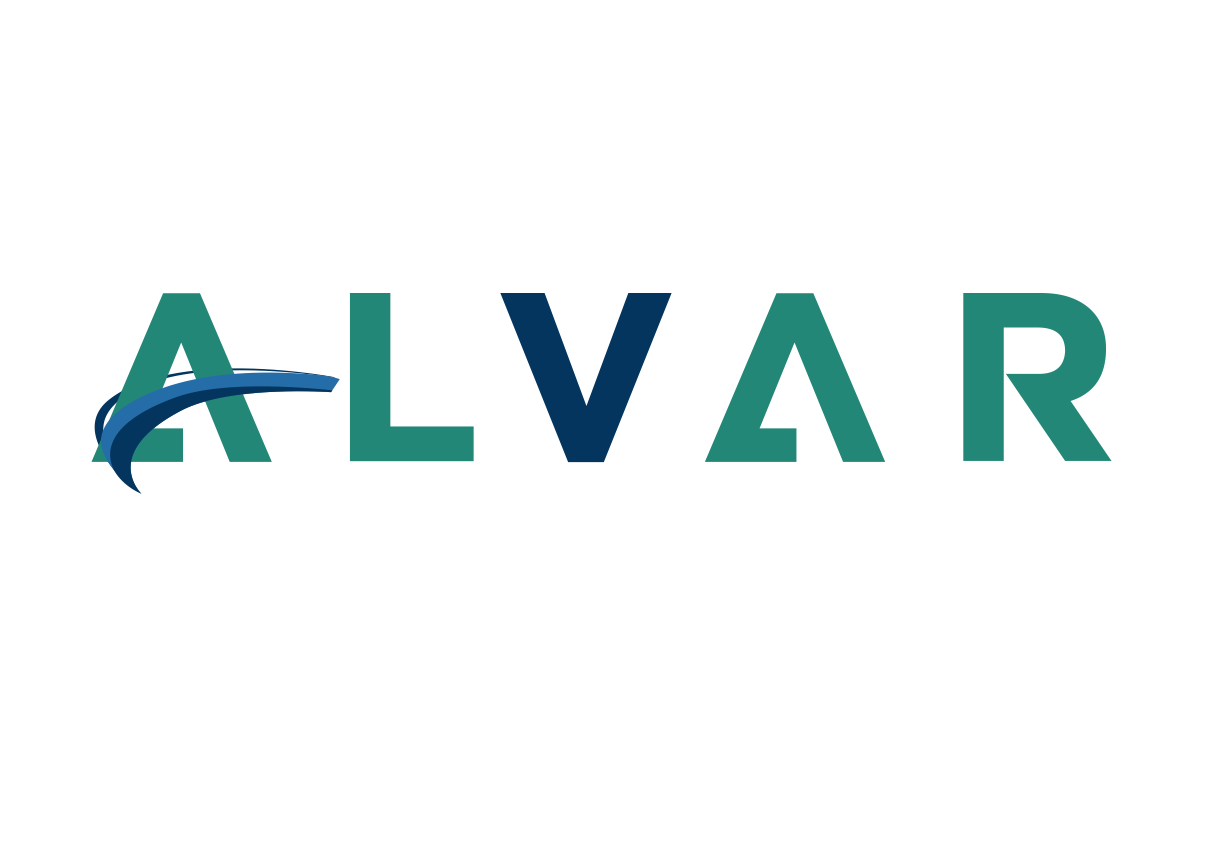 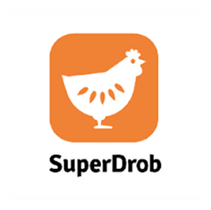 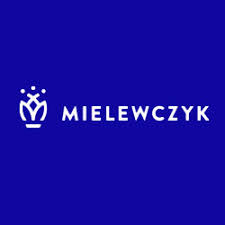 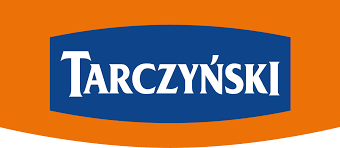 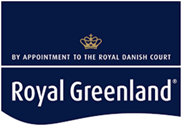 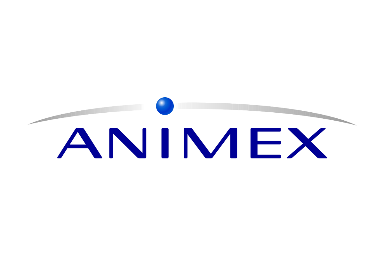 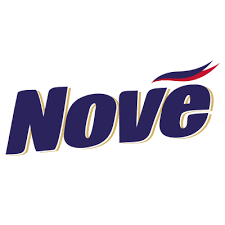 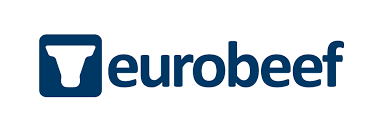 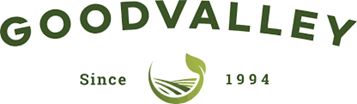 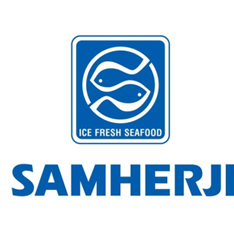 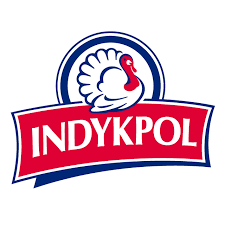 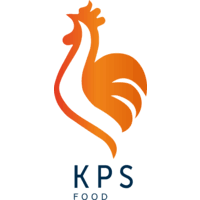 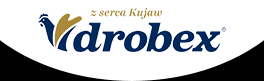 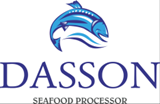 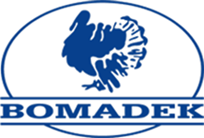 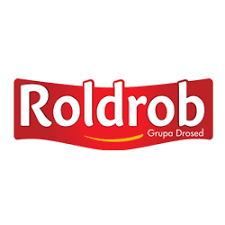 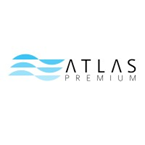 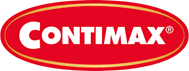 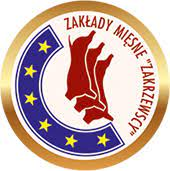 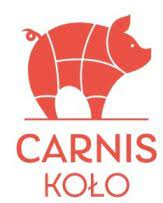 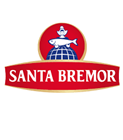 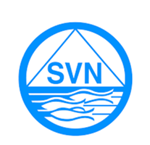 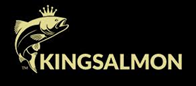 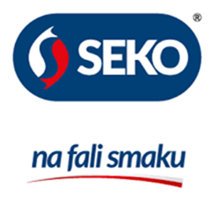 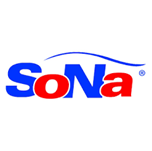 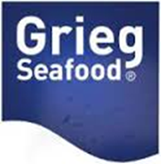 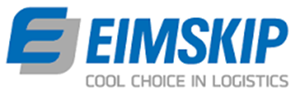 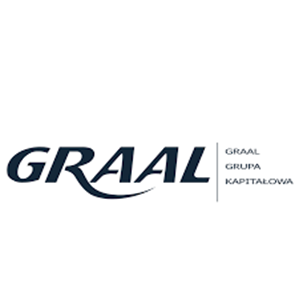 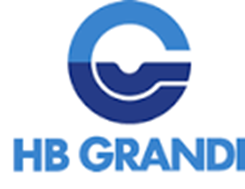 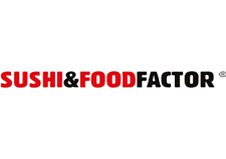 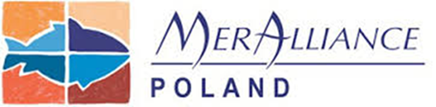 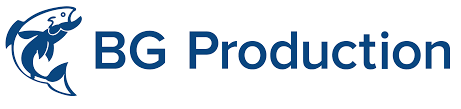 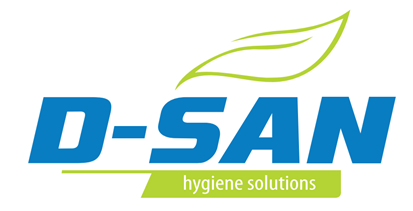 Nasi ulubieńcy 
Listeria 
 Salmonella
 E-coli
 Campylobacter 
 Grzyby pleśniowe
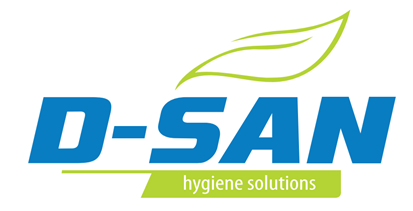 Spotykane metody dezynfekcji pom. produkcyjnych
Metoda natryskowa
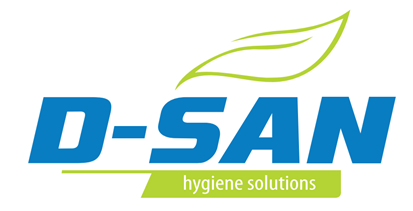 Spotykane metody – cd.
Przez CSM
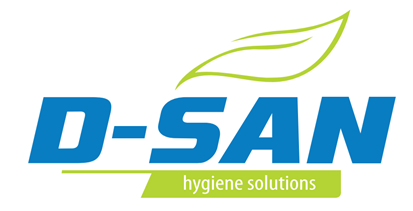 Spotykane metody – cd.
Zamgławianie….
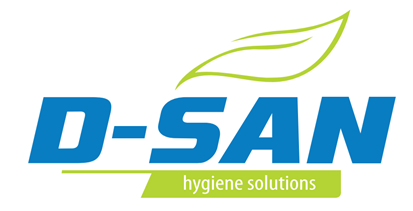 Albo…..wybieramy automatyzację….
automatyczny system dezynfekcyjny, wykorzystujący technologię zamgławiania kroplą o wielkości 5-15 mikronów,
montowany jako stała instalacja, w sposób podobny do montażu systemu pppoż.,
którym sterujemy poprzez wbudowany lub zdalny dotykowy ekran,
zamgławiający w 15 minut każdą powierzchnię (kubaturę),
obsługujący do 12 stref dezynfekcyjnych, 
którego skuteczność i bezpieczeństwo wobec pracowników potwierdził Centralny Instytut Ochrony Pracy – Państwowy Instytut Badawczy (wynik 1,16 mg/m3 wobec normy 1,6 mg /m3, przy stężeniu dozowania 0,6 % Divosan Forte) 
umożliwiający przeprowadzenie dwufazowej dezynfekcji w czasie 30 minut.
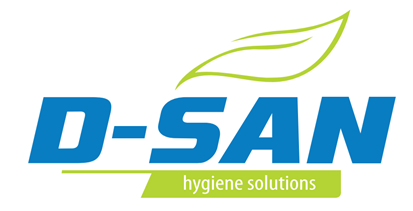 Codzienny plan mycia i dezynfekcji  Dezynfekcja jednofazowa
Ciśnieniowe mycie wodą i usuwanie resztek poprodukcyjnych.
Mycie pianowe.
Spłukiwanie.
Dezynfekcja kwaśna D-SAN (14 min.) Bez płukania.
Wentylacja i przewietrzanie pomieszczenia (10 min.).
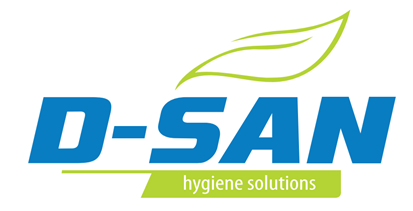 Rescue program….Dezynfekcja dwufazowa
Ciśnieniowe mycie wodą i usuwanie resztek poprodukcyjnych.
Dezynfekcja alkaiczna D-SAN (14 min.) Bez płukania.
Mycie pianowe, alkaiczne.
Spłukiwanie.
Dezynfekcja kwaśna D-SAN (14 min.) Bez płukania.
Wentylacja i przewietrzanie pomieszczenia (10 min.).
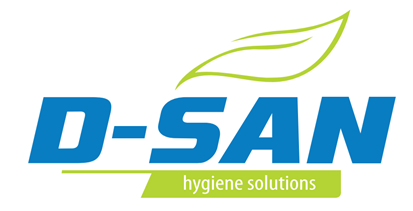 Czystość powietrza
Cel = poniżej 50 jtk (old) / m3 

Działania: 
umyty i zdezynfekowany system wentylacyjno-chłodniczy
wymienione wkłady filtrów 
włączanie 1 x dobę dezynfekcji dwufazowej system D-SAN (pomieszczenie + komunikacja)
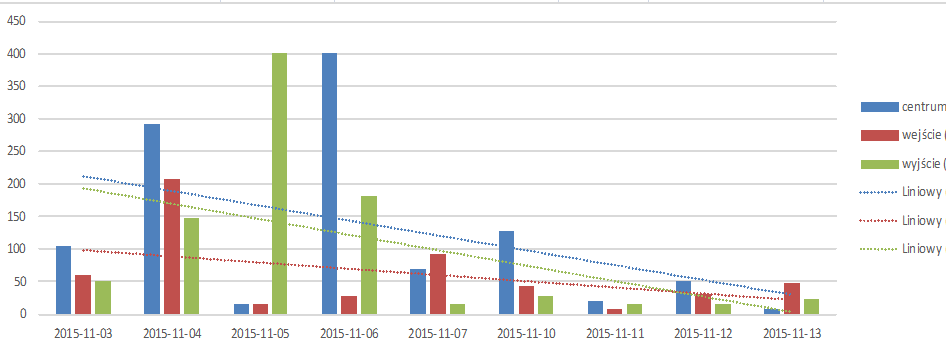 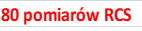 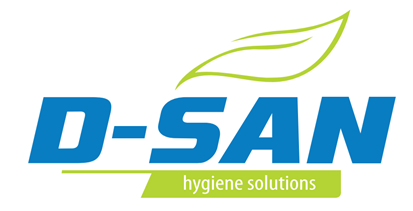 Optymalizacja  (DSAN 4G)
3000 m2 

 Czas: 14 min. + 10 min. wentylacja
 Praca fizyczna: naciśnij przycisk start
 Woda: 100 litrów 
 Kwas nadoctowy, np. Divosan Forte (15%): 400 ml
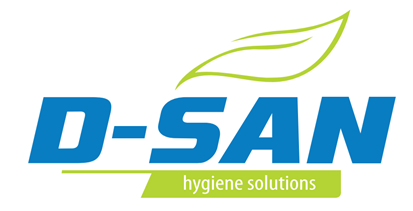 Preparaty dezynfekcyjne (przetwórstwo)
Kwas nadoctowy (najczęściej wybierany) 
 Stabilizowany nadtlenek wodoru 
 Aminy trzeciorzędowe 
 Aminy czwartorzędowe  

Co jest ważne w przypadku nadoctanów i nadtlenków ?


                                  Czas rozkładu !
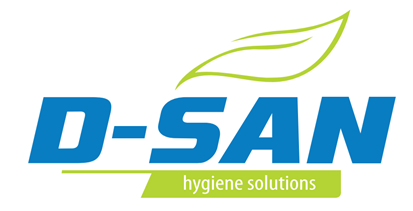 Automatyzacja ?Efektywność i ekologia !
Korzyści z instalacji systemu D-SAN: 

Trwałe poprawienie wyników mikrobiologicznych.
Eliminowanie ludzkich błędów w procesach dezynfekcyjnych.  
Zwiększenie bezpieczeństwa dla produktów i pracowników. 
Skrócenie czasu procesu dezynfekcyjnego. 
Zmniejszenie zużycia wody.
Zmniejszenie zużycia chemii. 
Zmniejszenie ilości opakowań.
Przedłużenie terminu ważności produktów.
Dziękuję za uwagę ! 
www.d-san.eu 

	Maciej Patalas 
	Dyrektor Zarządzający  
	Poland & CEE 
	biuro@d-san.pl
	+48 793 315 959
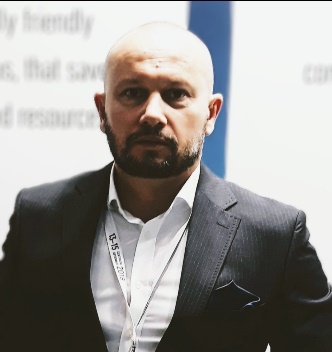 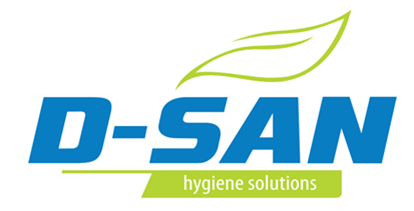 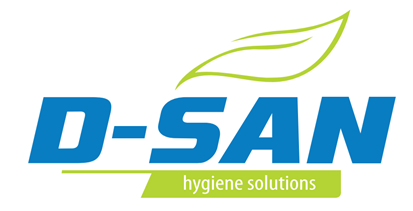 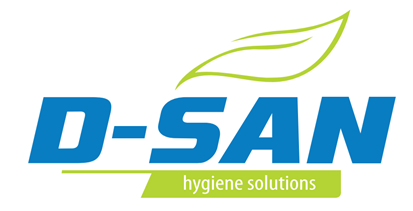 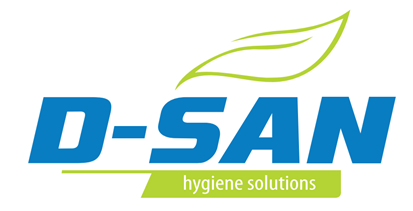 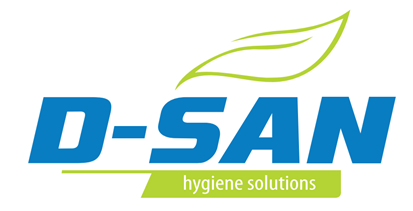 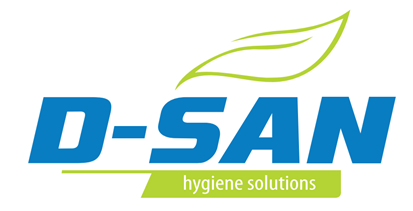